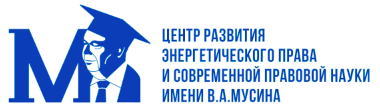 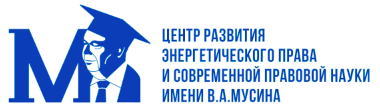 ГАЗОВОЕ ПРАВО.

АКТУАЛЬНЫЕ ВОПРОСЫ.

Раздел «Правовое регулирование частноправовых отношений в газовой отрасли»
© В.В.Романова.2023
Правовой режим газа
Содержание правового режима энергетических ресурсов, требования в отношении их качества, учета, порядка добычи, производства, поставки, транспортировки, хранения, ценового, налогового, таможенного регулирования относятся к фундаментальным проблемам энергетического права и ключевым элементом энергетического правопорядка.
Принципы использования энергетических ресурсов должны обеспечивать баланс интересов различных участников энергетических рынков.
Общие положения о правовом режиме энергетических ресурсов, принципах использования энергетических ресурсов см.подр.:
Романова В.В. Энергетический правопорядок: современное состояние и задачи. М.: Издатество «Юрист». 2016. с.20-21;
Романова В.В.Энергетическое право. Учебник для подготовки кадров высшей квалификации. М.: Издательская группа «Юрист». 2021. с. 60-86.
Правовой режим газа
Особенности правового режима газа закреплены на уровне законодательных, подзаконных нормативных правовых актов, в международных договорах.
На сегодняшний день сформировался и продолжает формироваться правовой режим газа как товара, как объекта отношений по перевозке, транспортировке, хранению, как объекта внешнеэкономических сделок. В меньшей степени сформировался правовой режим газа как объекта биржевой торговли, в то же время с учетом программы формирования общего рынка газа Евразийского экономического союза для этого имеются предпосылки.
Понятие газа. Требования к учету газа
Определение понятия энергетического ресурса закреплено в Федеральном законе «Об энергосбережении и о повышении энергетической эффективности и о внесении изменений в отдельные законодательные акты Российской Федерации».
В данном федеральном законе закреплены общие положения об обеспечении учета используемых энергетических ресурсов и применения приборов учета используемых энергетических ресурсов при осуществлении расчетов за энергетические ресурсы ( ст.13)
 Определение понятия газа закреплено в Федеральном законе «О газоснабжении в Российской Федерации».
газ - природный газ, нефтяной (попутный) газ, отбензиненный сухой газ, газ из газоконденсатных месторождений, добываемый и собираемый газо- и нефтедобывающими организациями, и газ, вырабатываемый газо- и нефтеперерабатывающими организациями.
Понятие газа. Требования к учету газа.
Определение понятия газа, поставляемого для обеспечения коммунально-бытовых нужд, закреплено в Правилах поставки газа для обеспечения коммунально-бытовых нужд граждан, утвержденных Постановлением Правительства Российской Федерации от 21.07.2008 N 549 : 
 газ, поставляемый для обеспечения коммунально-бытовых нужд граждан - являющийся предметом договора природный газ, поставляемый по газораспределительной сети, либо сжиженный углеводородный газ, поставляемый из резервуарной или групповой баллонной установки. 
Определение понятия газа закреплено в Приложении № 22 к Договору о Евразийском экономическом союзе:
газ - горючая смесь газообразных углеводородов и других газов, добываемых и (или) произведенных на территории государств-членов, состоящая в основном из метана, транспортируемая в сжатом газообразном состоянии по газотранспортным системам.
Требования к учету газа. Актуальные вопросы.
Порядок учета количества (объема) добытого, транспортируемого, перерабатываемого, хранимого и потребляемого природного газа, нефтяного (попутного) газа, отбензиненного сухого газа, газа из газоконденсатных месторождений, добываемого и собираемого газо- и нефтеперерабатывающими организациями, и газа, вырабатываемого газо- и нефтеперерабатывающими организациями установлен в Правилах учета газа, утвержденных Приказом Минэнерго России от 30.12.2013 N 961.
Требования к учету газа для обеспечения коммунально-бытовых нужд предусмотрены Правилами поставки газа для обеспечения коммунально-бытовых нужд граждан, утвержденных Постановлением Правительства Российской Федерации от 21.07.2008 N 549.
  Следует отметить, что законодательством в сфере электроэнергетике предусмотрено внедрение интеллектуальной системы учета электрической энергии. Это стало началом революционных изменений в учете потребления энергетических ресурсов в стране. Следующий необходимый шаг – создание системы интеллектуального учета газа. (http://duma.gov.ru/news/51875/ ).
Требования к качеству газа
С 1 января 2023 года введен в действие ГОСТ 34895-2022 (ISO 14532:2014). Межгосударственный стандарт. Газ природный. Качество. Термины и определения (Приказ Росстандарта от 10.10.2022 N 1085-ст).
В соответствии с Договором о Евразийском экономическом союзе (Приложением № 22), Концепцией формирования общего рынка газа Евразийского экономического союза, Программой формирования общего рынка газа Евразийского экономического союза предусмотрена унификация норм, стандартов на газ. 
с 1 января 2022 года  вступил в силу технический регламент Евразийского экономического союза "О безопасности газа горючего природного, подготовленного к транспортированию и (или) использованию" (ТР ЕАЭС 046/2018). 
с 1 января 2018 г. вступил в силу технический регламент Евразийского экономического союза "Требования к сжиженным углеводородным газам для использования их в качестве топлива" (ТР ЕАЭС 036/2016).
Правовой режим газа как товара. Актуальные вопросы
На сегодняшний день цены на газ и тарифы на его транспортировку подлежат государственному регулированию.
Предметом обсуждения в Комитете Государственной Думе по энергетике в январе 2023 года стали вопросы о переходе к экономической модели ценообразования для промышленных потребителей. По мнению ФАС России в основе ценообразования на газ должна быть цена, образуемая в ходе биржевых торгов http://duma.gov.ru/news/56392/
Характеристика биржевого рынка газа, документы секции «Газ природный» размещены на сайте АО «СПбМТСБ» https://spimex.com/markets/gas/portrait/
Правовой режим СПГ
С 01.07.2023 вступает в силу "ГОСТ 34894-2022. Межгосударственный стандарт. Газ природный сжиженный. Технические условия" , утвержденный Приказом Росстандарта от 07.10.2022 N 1079-ст 
Настоящий стандарт устанавливает требования к физико-химическим показателям СПГ следующих марок: 
- марка А - СПГ, используемый в качестве топлива для авиационных газотурбинных двигателей, характеризующийся высокой чистотой и постоянной теплотой сгорания; 
- марка Б - СПГ, используемый в качестве топлива для двигателей внутреннего сгорания, в том числе для производства компримированного природного газа, применяемого в качестве топлива для двигателей внутреннего сгорания; 
- марка В - СПГ, используемый в качестве топлива для энергетических установок, в том числе для производства природного газа промышленного и коммунально-бытового назначения.
Правовой режим СУГ
Согласно подпункту 20 пункта 1 статьи 181 Налогового кодекса Российской Федерации (далее - Кодекс) СУГ является подакцизным товаром. При этом в целях настоящей главы 22 "Акцизы" Кодекса СУГ признается газ (при температуре 20 градусов Цельсия и давлении 760 миллиметров ртутного столба) с содержанием по массе смеси этана и (или) пропана и (или) бутанов (н-бутана и его изомеров) 90 процентов и более. При этом содержание этана по массе должно быть менее 90 процентов. Не признается СУГ газ (при температуре 20 градусов Цельсия и давлении 760 миллиметров ртутного столба) с содержанием по массе смеси этана и (или) пропана и (или) бутанов (н-бутана и его изомеров) 90 процентов и более, полученный в результате химических превращений, протекающих при температуре выше 700 градусов Цельсия (согласно технической документации на технологическое оборудование, посредством которого осуществляются химические превращения). 
"ГОСТ Р 8.963-2019. Национальный стандарт Российской Федерации. Государственная система обеспечения единства измерений. Системы измерений количества сжиженных углеводородных газов на автомобильных газозаправочных станциях. Метрологические и технические требования" (утв. и введен в действие Приказом Росстандарта от 30.05.2019 N 247-ст)
Правовой режим энергетических объектов газовой отрасли
Энергетические объекты газовой отрасли используются для добычи, переработки, транспортировки, хранению газа.
Особенности правового режима энергетических объектов газовой отрасли обусловлены функциональным назначением объектов и закреплены в законодательных, подзаконных нормативных правовых актах, международных договорах.
Специфика правового режима энергетических объектов распространяется на весь «жизненный цикл» таких объектов, включая стадии проектирования, строительства, эксплуатации, модернизации, реконструкции, ремонта, вывода из эксплуатации.
Общие положения о правовом режиме энергетических объектов см. подр.:
Романова В.В. Энергетическое право. Учебник для подготовки кадров высшей квалификации. М.: Издательская группа «Юрист».2021. с.87- 104.
Правовой режим объектов газовой отрасли
Содержание правового режима энергетических объектов газовой отрасли складывается из требований к энергетическим объектам как объектам отношений по проектированию, строительству, как к объектам недвижимого или движимого имущества, как к объектам отношений по купле-продаже, аренде, перевозке, страхованию, эксплуатации на внутреннем рынке , как к объектам внешнеэкономических сделок, как к объектам, сооружаемым в рамках международных газовых  инфраструктурных проектов.
Энергетические объекты газовой отрасли могут быть классифицированы:
1) по функциональному назначению,
2) с учетом критериев, установленных в Гражданском кодексе Российской Федерации и других законодательных и подзаконных нормативных правовых актов  актов для объектов недвижимого и движимого имущества;
Классификации объектов газовой отрасли
3) с учетом критериев, установленных Градостроительным кодексом Российской Федерации;
4) с учетом критериев, установленных законодательством в области промышленной безопасности опасных производственных объектов;
5) с учетом критериев, установленных законодательством о безопасности объектов топливно-энергетического комплекса.
Требования, предусмотренные в законодательстве в том числе о промышленной безопасности опасных производственных объектов, о безопасности объектов топливно-энергетического комплекса необходимо учитывать при проектировании, строительстве, эксплуатации энергетических объектов газовой отрасли.
Единая система газоснабжения
Единая система газоснабжения представляет собой имущественный производственный комплекс, который состоит из технологически, организационно и экономически взаимосвязанных и централизованно управляемых производственных и иных объектов, предназначенных для добычи, транспортировки, хранения и поставок газа, и находится в собственности организации, образованной в установленных гражданским законодательством организационно-правовой форме и порядке, получившей объекты указанного комплекса в собственность в процессе приватизации либо создавшей или приобретшей их на других основаниях, предусмотренных законодательством Российской Федерации. 
Единая система газоснабжения является основной системой газоснабжения в Российской Федерации, и ее деятельность регулируется государством в порядке, установленном законодательством Российской Федерации.
Неделимость Единой системы газоснабжения
В соответствии со статьей 14 Федерального закона «О газоснабжении в Российской Федерации»:
Для обеспечения надежного газоснабжения, безопасного и устойчивого функционирования объектов Единой системы газоснабжения, связанных общим технологическим режимом добычи, транспортировки и поставок газа, разделение Единой системы газоснабжения не допускается. Ликвидация организации - собственника Единой системы газоснабжения может быть осуществлена только на основании федерального закона. 
Технологическое и диспетчерское управление объектами, подсоединенными к Единой системе газоснабжения, независимо от того, в чьей собственности они находятся, осуществляется централизованно организацией - собственником Единой системы газоснабжения. Организация - собственник подсоединенного к Единой системе газоснабжения объекта не может осуществить вывод его из эксплуатации без согласования с организацией - собственником Единой системы газоснабжения в период действия между ними договора о подсоединении.
Федеральная система газоснабжения
Федеральная система газоснабжения - совокупность действующих на территории Российской Федерации систем газоснабжения: Единой системы газоснабжения, региональных систем газоснабжения, газораспределительных систем и независимых организаций. 
Федеральная система газоснабжения является одной из федеральных энергетических систем Российской Федерации. 
Для входящих в федеральную систему газоснабжения организаций - собственников Единой системы газоснабжения, организаций - собственников региональных систем газоснабжения, организаций - собственников газораспределительных систем и независимых организаций независимо от форм их собственности и организационно-правовых форм действуют единые правовые основы формирования рынка и ценовой политики, единые требования энергетической, промышленной и экологической безопасности, установленные настоящим Федеральным законом, другими федеральными законами и принимаемыми в соответствии с ними иными нормативными правовыми актами Российской Федерации.
Региональная система газоснабжения
Региональная система газоснабжения представляет собой имущественный производственный комплекс, который состоит из технологически, организационно и экономически взаимосвязанных и централизованно управляемых производственных и иных объектов, предназначенных для добычи, транспортировки, хранения и поставок газа, независим от Единой системы газоснабжения и находится в собственности организации, образованной в установленных гражданским законодательством организационно-правовой форме и порядке, получившей в процессе приватизации объекты указанного комплекса в собственность либо создавшей или приобретшей их на других предусмотренных законодательством Российской Федерации основаниях. 
Региональная система газоснабжения является основной системой газоснабжения территорий соответствующих субъектов Российской Федерации; ее деятельность контролируется уполномоченными органами государственной власти в порядке, установленном законодательством Российской Федерации.
Газораспределительная система
Газораспределительная система представляет собой имущественный производственный комплекс, который состоит из организационно и экономически взаимосвязанных объектов, предназначенных для транспортировки и подачи газа непосредственно его потребителям на соответствующей территории Российской Федерации, независим от Единой системы газоснабжения и региональных систем газоснабжения и находится в собственности организации, образованной в установленных гражданским законодательством организационно-правовой форме и порядке, получившей в процессе приватизации объекты указанного комплекса в собственность либо создавшей или приобретшей их на других предусмотренных законодательством Российской Федерации и законодательством субъектов Российской Федерации основаниях.
Обеспечение недискриминационного доступа к газотранспортным сетям
Организации - собственники систем газоснабжения обязаны обеспечить, если иное не предусмотрено настоящим Федеральным законом, недискриминационный доступ любым организациям, осуществляющим деятельность на территории Российской Федерации, к свободным мощностям принадлежащих им газотранспортных и газораспределительных сетей в порядке, установленном Правительством Российской Федерации. 
Постановление Правительства РФ от 14.07.1997 N 858 (ред. от 19.06.2014) "Об обеспечении доступа независимых организаций к газотранспортной системе открытого акционерного общества "Газпром" .
Постановление Правительства РФ от 01.11.2021 N 1898 (ред. от 30.09.2022) «Об утверждении Правил технологического присоединения к магистральным газопроводам» 
Постановление Правительства РФ от 13.09.2021 N 1547 (ред. от 30.11.2022) «Об утверждении Правил подключения (технологического присоединения) газоиспользующего оборудования и объектов капитального строительства к сетям газораспределения и о признании утратившими силу некоторых актов Правительства Российской Федерации»
Постановление Правительства РФ от 24.11.1998 N 1370 (ред. от 08.08.2013) «Об утверждении Положения об обеспечении доступа организаций к местным газораспределительным сетям».
Охранные зоны газопроводов
Действующее законодательство выделяет две охранные зоны газопровода: зону газораспределительных сетей и зону магистральных газопроводов. 
Земельным Кодексом  Российской Федерации  предусмотрены охранная зона трубопроводов (в т.ч. газопроводов) (п. 6 ст. 105 ЗК РФ), а также зона минимальных расстояний до магистральных или промышленных трубопроводов (в т.ч. газопроводов) (п. 25 ст. 105 ЗК РФ). 
охранная зона газопровода - зона с особыми условиями использования территории, которая устанавливается в порядке, определенном Правительством Российской Федерации, вдоль трассы газопроводов и вокруг других объектов данной системы газоснабжения в целях обеспечения нормальных условий эксплуатации таких объектов и исключения возможности их повреждения.
Охранные зоны газопроводов
Федеральный закон от 14.07.2022 N 284-ФЗ «О внесении изменений в отдельные законодательные акты Российской Федерации»
Постановление Правительства РФ от 08.09.2017 N 1083 (ред. от 15.07.2019) «Об утверждении Правил охраны магистральных газопроводов и о внесении изменений в Положение о представлении в федеральный орган исполнительной власти (его территориальные органы), уполномоченный Правительством Российской Федерации на осуществление государственного кадастрового учета, государственной регистрации прав, ведение Единого государственного реестра недвижимости и предоставление сведений, содержащихся в Едином государственном реестре недвижимости, федеральными органами исполнительной власти, органами государственной власти субъектов Российской Федерации и органами местного самоуправления дополнительных сведений, воспроизводимых на публичных кадастровых картах»;
Постановление Правительства РФ от 20.11.2000 N 878 (ред. от 17.05.2016) «Об утверждении Правил охраны газораспределительных сетей»
Охранные зоны трубопроводов. Акты высших судебных инстанций, судебная практика
Постановление Конституционного Суда РФ от 11.11.2021 N 48-П «По делу о проверке конституционности положений пункта 6 части четвертой статьи 392 Гражданского процессуального кодекса Российской Федерации, пункта 1 статьи 222 Гражданского кодекса Российской Федерации и статьи 32 Федерального закона "О газоснабжении в Российской Федерации" в связи с жалобой гражданина Ю.В. Тихонова»
Обзор судебной практики по спорам, связанным с возведением зданий и сооружений в охранных зонах трубопроводов и в границах минимальных расстояний до магистральных или промышленных трубопроводов (утв. Президиумом Верховного Суда РФ 23 июня 2021 г.)
Внутридомовое и внутриквартирное газовое оборудование
С 1 сентября 2023 года вступает в силу Федеральный закон от 18.03.2023 N 71-ФЗ «О внесении изменений в статьи 2 и 3 Федерального закона "О газоснабжении в Российской Федерации" и Жилищный кодекс Российской Федерации».
	Постановлением Правительства РФ от 14.05.2013 N 410 (ред. от 19.03.2020) "О мерах по обеспечению безопасности при использовании и содержании внутридомового и внутриквартирного газового оборудования» утверждены Правила пользования газом в части обеспечения безопасности при использовании и содержании внутридомового и внутриквартирного газового оборудования при предоставлении коммунальной услуги по газоснабжению .
	Правила устанавливают порядок пользования газом в части обеспечения безопасного использования и содержания внутридомового и внутриквартирного газового оборудования при предоставлении коммунальной услуги по газоснабжению, в том числе порядок заключения и исполнения договора о техническом обслуживании и ремонте внутридомового и (или) внутриквартирного газового оборудования.
Правовое положение субъектов частноправовых отношенийгазовых рынков
Частноправовые отношения на газовых рынках складываются межу лицами, осуществляющими деятельность по поиску, добыче газа, переработке, поставке, транспортировке, хранению газа, проектированию, строительству, модернизации энергетических объектов газовой отрасли, между указанными лицами  и лицами, которые приобретают газ, которым оказываются соответствующие  услуги.
Для изучения особенностей правового положения субъектов частноправовых отношений на газовых рынках можно использовать различные условные классификации:
 Подр. О правовом положении субъектов частноправовых отношений в сфере энергетики:
Энергетическое право. Учебник В.В.Романовой. Для подготовки кадров высшей квалификации. М.: Издательская группа «Юрист».2021. с.105-144.
Актуальные проблемы и задачи корпоративного права. Монография под ред. В.В.Романовой.М.: Издательская группа «Юрист». 2020. с.16-54.
Классификации субъектов частноправовых отношений на газовых рынках
1) самая общая классификация – продавец (поставщик) – покупатель газа; 
2) в зависимости от вида деятельности :
Субъекты, осуществляющие поиск, добычу, переработку, поставку, транспортировку, хранение газа, осуществляющие проектирование, строительство, модернизацию энергетических объектов, производство газового оборудования;
3) в зависимости от участия или неучастия государства в уставном капитале субъектов частноправовых отношений на газовых рынках;
Классификации субъектов частноправовых отношений на газовых рынках
4) в зависимости от стратегического значения – стратегические и нестратегические субъекты;
5) в зависимости от состояния товарного рынка ;
6) в зависимости от территории деятельности – субъекты, осуществляющие деятельность на внутреннем рынке газа, и субъекты, осуществляющие внешнеэкономическую деятельность.
Особенности правового положения организации- собственника Единой системы газоснабжения
В соответствии со статьей 13 Федерального закона «О газоснабжении в Российской Федерации» организация – собственник Единой системы газоснабжения:

обеспечивает строительство, эксплуатацию, реконструкцию и развитие объектов Единой системы газоснабжения; 
обеспечивает непрерывный диспетчерский контроль за функционированием объектов Единой системы газоснабжения, а также подсоединенных к ней объектов газоснабжения в точках их подсоединения; 
осуществляет управление функционированием Единой системы газоснабжения; 
обеспечивает использование на объектах Единой системы газоснабжения энергосберегающих и экологически чистых оборудования и технических процессов; 
осуществляет мероприятия, направленные на обеспечение промышленной и экологической безопасности объектов Единой системы газоснабжения, охраны окружающей среды; 
осуществляет мероприятия, направленные на предупреждение потенциальных аварий и катастроф, ликвидацию их последствий на объектах Единой системы газоснабжения. 
В процессе функционирования Единой системы газоснабжения в целях повышения ее эффективности организация - собственник Единой системы газоснабжения может осуществлять меры по совершенствованию структуры данной системы газоснабжения без нарушения надежности газоснабжения.
Особенности правового положения организации- собственника Единой системы газоснабжения
Суммарная доля обыкновенных акций организации - собственника Единой системы газоснабжения, которые находятся в собственности Российской Федерации и в собственности акционерных обществ, более 50 процентов акций которых находится в собственности Российской Федерации, не может составлять менее чем 50 процентов плюс одна акция общего количества обыкновенных акций организации - собственника Единой системы газоснабжения. 
Продажа и иные способы отчуждения таких обыкновенных акций могут быть осуществлены на основании федерального закона. 
ПАО «Газпром» отнесено к стратегическим акционерным обществам . Указ Президента РФ от 04.08.2004 N 1009 (ред. от 30.12.2022) «Об утверждении Перечня стратегических предприятий и стратегических акционерных обществ».
См. также Федеральный закон «Об экспорте газа».
Особенности правового положения Единого  оператора газификации
Единый оператор газификации - организация - собственник Единой системы газоснабжения или аффилированное лицо указанной организации (Федеральный закон «О газоснабжении в Российской Федерации»).
В соответствии с Распоряжением Правительства РФ от 15.12.2021 N 3603-р:
ООО  "Газпром газификация" определено единым оператором газификации; 
утвержден  перечень федеральных территорий и субъектов Российской Федерации, в которых действует единый оператор газификации. 
Правила взаимодействия единого оператора газификации, регионального оператора газификации, органов государственной власти субъектов Российской Федерации, органов публичной власти федеральных территорий и газораспределительных организаций, привлекаемых единым оператором газификации или региональным оператором газификации, при реализации мероприятий межрегиональных и региональных программ газификации жилищно-коммунального хозяйства, промышленных и иных организаций – утверждены Постановлением Правительства РФ от 13.09.2021 N 1550.
 
.См. судебную практику: Постановление Второго арбитражного апелляционного суда от 15.02.2023 N 02АП-11045/2022 по делу N А82-9237/2022 Требование: Об обязании ООО не чинить препятствия в подключении к газопроводу высокого давления путем выдачи согласия на подключение объектов капитального строительства. Решение: В удовлетворении требования отказано.
Особенности правового положения газораспределительных  организаций
Газораспределительная организация - специализированная организация, которая владеет на праве собственности или ином законном основании газораспределительной сетью и осуществляет регулируемый вид деятельности по оказанию услуг по транспортировке газа по газораспределительным сетям и по технологическому присоединению газоиспользующего оборудования к газораспределительным сетям, обеспечивает подачу газа его потребителям, а также эксплуатацию и развитие газораспределительной системы – Федеральный закон «О газоснабжении в Российской Федерации».
Постановление Правительства РФ от 24.11.1998 N 1370 (ред. от 08.08.2013) «Об утверждении Положения об обеспечении доступа организаций к местным газораспределительным сетям» .
Постановление Правительства РФ от 18.10.2014 N 1074 (ред. от 04.09.2015) «О порядке определения показателей надежности и качества услуг по транспортировке газа по газораспределительным сетям и о внесении изменения в постановление Правительства Российской Федерации от 29 декабря 2000 г. N 1021».
Постановление Правительства РФ от 20.10.2021 N 1789 "Об утверждении Правил принятия газораспределительной организацией в собственность вновь созданного (построенного) имущества, технологически связанного с принадлежащими газораспределительным организациям существующими газораспределительными сетями, расположенного за границами земельного участка лица, газоиспользующее оборудование которого технологически присоединяется к таким газораспределительным сетям«.
Субъекты естественной монополии
Транспортировка газа по трубопроводам отнесена к сферам деятельности субъектов естественных монополий ( статья 4 Федерального закона «О естественных монополиях»). В соответствии с Федеральным  законом «О естественных монополиях» предусматриваются:
Методы регулирования деятельности субъектов естественных монополий 
Государственный контроль (надзор) в сферах естественной монополии и согласование действий, которые совершаются с участием или в отношении субъектов естественных монополий. 
См. также положения Договора о Евразийском экономическом союзе в части обеспечения доступа к субъектам естественных монополий при формировании общего рынка газа ЕАЭС.
Особенности правового положения «неотключаемых потребителей»
В соответствии с  Федерального закона «О газоснабжении в Российской Федерации» Правительство Российской Федерации утверждает перечень потребителей, в том числе организаций, которые имеют преимущественное право пользования газом в качестве топлива и поставки газа которым не подлежат ограничению или прекращению ( неотключаемые потребители).

Категории потребителей, ограничение режима потребления газа которым может привести к экономическим, экологическим, социальным последствиям, предусмотрены  приложением к Правилам ограничения подачи (поставки) и отбора газа, утвержденными,  Постановлением Правительства РФ от 25.11.2016 N 1245 «О порядке ограничения подачи (поставки) и отбора газа, об изменении и признании утратившими силу некоторых актов Правительства Российской Федерации».
Особенности правового положения газовых компаний в рамках специальных экономических мер
См. подр. Актуальные задачи энергетического права. Монография под ред.В.В.Романовой. М.: ООО «Интеграция: Образование и наука». 2022 г. с. 10-29.
Специальные нормативные правовые акты принимаются в соответствии с федеральными законами от 30 декабря 2006 г. N 281-ФЗ "О специальных экономических мерах и принудительных мерах", от 28 декабря 2010 г. N 390-ФЗ "О безопасности" и от 4 июня 2018 г. N 127-ФЗ "О мерах воздействия (противодействия) на недружественные действия Соединенных Штатов Америки и иных иностранных государств».
См., напр.: 
Указ Президента РФ от 30.06.2022 N 416 (ред. от 30.12.2022) «О применении специальных экономических мер в топливно-энергетической сфере в связи с недружественными действиями некоторых иностранных государств и международных организаций»;
Указ Президента РФ от 05.08.2022 N 520 (ред. от 05.12.2022) «О применении специальных экономических мер в финансовой и топливно-энергетической сферах в связи с недружественными действиями некоторых иностранных государств и международных организаций»;
Указ Президента РФ от 07.10.2022 N 723 "О применении дополнительных специальных экономических мер в топливно-энергетической сфере в связи с недружественными действиями некоторых иностранных государств и международных организаций" ;
Указ Президента РФ от 31.03.2022 N 172 (ред. от 30.12.2022) «О специальном порядке исполнения иностранными покупателями обязательств перед российскими поставщиками природного газа».
Договорное регулирование в газовой отрасли
Договорное регулирование является одним из ключевых элементов системы правового регулирования в сфере энергетики, в том числе в газовой отрасли, призванное обеспечивать баланс интересов участников договорных отношений, надлежащее состояние энергетического правопорядка.
Общие положения о договорном регулировании в сфере энергетики см. подр.:
Энергетическое право. Учебник Романовой В.В. М.: Издательская группа «Юрист». 2021. с. 145-179.
Договорное регулирование в газовой отрасли
Явно выраженной особенностью договорного регулирования отношений в газовой отрасли является существенное влияние государственного регулирования на частноправовые отношения. Это характерно также для таких отраслей энергетики как электроэнергетика, теплоэнергетика.
Для изучения договорного регулирования в газовой отрасли целесообразно использовать классификации договоров, провести правовой анализ источников договорного регулирования, исследовать практику разрешения споров, возникающих при заключении, исполнении, прекращении различных видов и разновидностей договоров.
Вопрос о правильной классификации договора имеет огромное значение, поскольку речь идет об определении применимых норм права. Это особенно важно при возникновении разногласий, которые могут быть рассмотрены как в досудебном, так и в судебном порядке.
Классификации договоров в газовой отрасли
Условных классификаций договоров может быть много, в частности, в зависимости от предмета договора:
1) договоры, регулирующие отношения по поставке газа;
2) договоры, регулирующие отношения по транспортировке газа;
3) договора на технологическое присоединение к магистральным газопроводам, газораспределительным сетям;
4) соглашения о разделе продукции;
5) концессионные соглашения;
6) соглашения о государственно-частном партнерстве, соглашения о муниципально-частном партнерстве.
Классификации договоров  в газовой отрасли
7) Договоры на хранение газа;
8) договоры на строительство, модернизацию энергетических объектов газовой отрасли;
9) договоры поставки газового оборудования
и др.
Договорное регулирование отношений по поставке газа
Особенности договорного регулирования отношений по поставке газа предусмотрены в том числе:
Постановление Правительства РФ от 05.02.1998 N 162 (ред. от 19.03.2020) "Об утверждении Правил поставки газа в Российской Федерации" .  Утрачивает силу с 1 сентября 2023 года в связи с изданием Постановления Правительства РФ от 01.11.2021 N 1901 (ред. от 22.02.2023) ;

Постановление Правительства РФ от 01.11.2021 N 1901 (ред. от 22.02.2023) "Об утверждении Правил поставки газа в Российской Федерации, а также о внесении изменений в некоторые акты Правительства Российской Федерации и признании утратившими силу некоторых актов Правительства Российской Федерации и отдельных положений актов Правительства Российской Федерации" . Начало с 01.09.2023; 

Правила поставки газа для обеспечения коммунально-бытовых нужд граждан утверждены  Постановлением Правительства РФ от 21.07.2008 N 549 (ред. от 19.03.2020) «О порядке поставки газа для обеспечения коммунально-бытовых нужд граждан».
Договорное регулирование отношений по транспортировке газа
Транспортировка газа может осуществляться различными видами транспорта , в том числе по газопроводам.
Особенности договорного регулирования транспортировки газа  с использованием газопроводов  установлены, в том числе:
Федеральным закон «О газоснабжении в Российской Федерации»;
Постановление Правительства РФ от 14.07.1997 N 858 (ред. от 19.06.2014) "Об обеспечении доступа независимых организаций к газотранспортной системе открытого акционерного общества "Газпром«; 
Постановление Правительства РФ от 24.11.1998 N 1370 (ред. от 08.08.2013) "Об утверждении Положения об обеспечении доступа организаций к местным газораспределительным сетям" 
Постановление Правительства РФ от 18.10.2014 N 1074 (ред. от 04.09.2015) "О порядке определения показателей надежности и качества услуг по транспортировке газа по газораспределительным сетям и о внесении изменения в постановление Правительства Российской Федерации от 29 декабря 2000 г. N 1021" 
Приказ Минэнерго России от 15.12.2014 N 926 "Об утверждении Методики расчета плановых и фактических показателей надежности и качества услуг по транспортировке газа по газораспределительным сетям« 
И др.
Особенности договорного регулирования отношений в газовой отрасли
Государством  определяются порядок заключения, устанавливаются требования к условиям договоров, регулируются цены и тарифы.
Необходимо  учитывать Основные положениями формирования и государственного регулирования цен на газ, тарифов на услуги по его транспортировке, платы за технологическое присоединение газоиспользующего оборудования к газораспределительным сетям на территории Российской Федерации и платы за технологическое присоединение к магистральным газопроводам строящихся и реконструируемых газопроводов, предназначенных для транспортировки газа от магистральных газопроводов до объектов капитального строительства, и газопроводов, предназначенных для транспортировки газа от месторождений природного газа до магистрального газопровода" , утвержденные Постановлением Правительства РФ от 29.12.2000 N 1021 .
РЕКОМЕНДАЦИИ ДЛЯ САМОСТОЯТЕЛЬНОЙ РАБОТЫ
Для подготовки по второму  разделу курса рекомендуется:
	1.  Ознакомиться с ключевыми научными и учебными изданиями.
	2.  Проанализировать основные нормативные правовые акты, устанавливающие особенности правового режима энергетических ресурсов, энергетических объектов, правового положения субъектов частноправовых отношений, договорного регулирования.
	3.  Проанализировать позиции высших судебных инстанций, судебную практику.
Постановление Конституционного Суда РФ от 11.11.2021 N 48-П «По делу о проверке конституционности положений пункта 6 части четвертой статьи 392 Гражданского процессуального кодекса Российской Федерации, пункта 1 статьи 222 Гражданского кодекса Российской Федерации и статьи 32 Федерального закона "О газоснабжении в Российской Федерации" в связи с жалобой гражданина Ю.В. Тихонова»
	Постановление Пленума Верховного Суда РФ от 27.12.2016 N 63 «О рассмотрении судами споров об оплате энергии в случае признания недействующим нормативного правового акта, которым установлена регулируемая цена».
	Обзор судебной практики по спорам, связанным с возведением зданий и сооружений в охранных зонах трубопроводов и в границах минимальных расстояний до магистральных или промышленных трубопроводов (утв. Президиумом Верховного Суда РФ 23 июня 2021 г.)
НАУЧНЫЕ И УЧЕБНЫЕ ИЗДАНИЯ ДЛЯ САМОСТОЯТЕЛЬНОЙ РАБОТЫ
Рекомендуются  для изучения следующие научные и учебные издания:
Актуальные задачи энергетического права. Монография  под ред. В.В.Романовой. М.: Издательство «Интеграция: Образование и наука».2022 г. 
Романова В.В. Энергетическое право. Учебник для подготовки кадров высшей квалификации. М.: Издательская группа «Юрист». 2021 г.
Актуальные проблемы и задачи корпоративного права. Монография  под ред. В.В.Романовой. М.: Издательская группа «Юрист». 2020  г.
Акимов Н.А. ПРАВОВОЕ ОБЕСПЕЧЕНИЕ КОРПОРАТИВНОГО УПРАВЛЕНИЯ В КОМПАНИЯХ С ГОСУДАРСТВЕННЫМ УЧАСТИЕМ В СФЕРЕ ЭНЕРГЕТИКИ. Дисс… к.ю.н. М.2020. https://disser.spbu.ru/files/2020/disser_akimov.pdf 
Тубденов В.Г. ПРАВОВОЕ ПОЛОЖЕНИЕ ДОБЫВАЮЩИХ ЭНЕРГЕТИЧЕСКИХ КОМПАНИЙ НЕФТЕГАЗОВОГО КОМПЛЕКСА. Дисс. к.ю.н. М. 2018. https://disser.spbu.ru/files/phd_spsu/tubdenov_disser.pdf 
Шевченко Л.И. Контрактные отношения в сфере газоснабжения и вопросы совершенствования их нормативно-правовой основы.  Правовой энергетический форум. 2022.№ 3. с.5-11.
Шевченко Л.И. Некоторые вопросы договорного регулирования отношений по освоению
углеводородных месторождений. Правовой энергетический форум. 2021. № 3. 5-7.
Для удобства в работе в разделе данного курса прикреплены pdf версии большинства научных и учебных  изданий.
Для слушателей курса предусмотрена возможность работы в электронной библиотечной системе IPR BOOKS:  https://iprmedia.ru/products/ipr-books.html 
С научными публикациями по энергетическому праву можно также ознакомиться на сайте журнала «Правовой энергетический форум», где размещены в том числе архивные номера журнала: https://mlcjournal.ru
ВОПРОСЫ ДЛЯ ЗАЧЕТА
1. Понятие энергетического ресурса. Требования к учету газа.
2. Общая характеристика правового режима газа.
3. Понятие энергетического объекта газовой отрасли. Классификации энергетических объектов газовой отрасли.
4. Классификации субъектов частноправовых отношений в газовой отрасли.
5.  Система и особенности договорного регулирования в газовой отрасли.

Зачет проводится в письменном виде. Необходимо подготовить письменные краткие ответы 	на вопросы. Оформление: формат word, шрифт 14, интервал 1,5. Необходимо сверху указать 	ФИО, место работы, должность, дату. Ответы необходимо направить на почту: 	musinlc@musinlc.ru  в дату, установленную для зачета согласно расписанию курса.